UNIT 2 Chpt. 5 The Presidency
AMSCO pg. 139-147
Wapples pg. 151-164159
Required Documents:
The Constitution
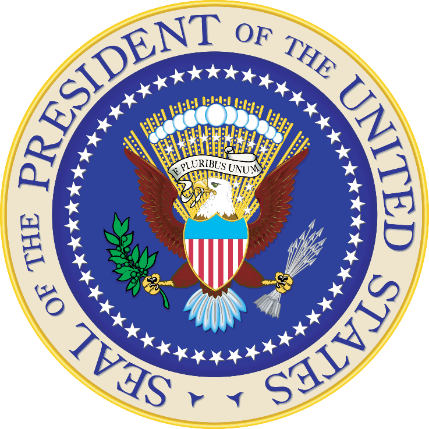 Topic 2.4 Roles & Power of the President
1
TOPIC 2.4 Roles and Powers of the President
The presidency has been enhanced beyond its expressed constitutional powers.
Explain how the president can implement a policy agenda.
Presidents use powers and perform functions of the office, with support from the Vice-
President, Cabinet, and Executive Office of the President, to accomplish a policy agenda. 

The powers of the president include both formal and informal powers.
i. Vetoes and pocket vetoes are formal powers that enable the president to check
Congress, but vetoes can be overridden with a 2/3 vote while pocket vetoes cannot
be overridden with a 2/3 vote.
ii. Foreign policy powers that influence relations with foreign nations are both
formal (commander-in-chief and treaties) and informal (executive agreements).
iii. Bargaining and persuasion are informal powers that enable the president to secure
congressional action.
iv. Executive orders allow the president to manage the federal government and are
implied by the president’s vested executive power or by power delegated by Congress.
v. Signing statements are informal powers that inform Congress and the public of the
president’s interpretation of laws passed by Congress and signed by the president.
Required Documents:
The Constitution
TOPIC 2.4 Roles and Powers of the President
The presidency has been enhanced beyond its expressed constitutional powers.
Presidents use powers and perform functions of the office to accomplish a policy agenda.
Explain how the president can implement a policy agenda.
Formal and informal powers of the president include: 
Vetoes and pocket vetoes—formal powers that enable the president to check Congress 
 Foreign policy—both formal (commander-in-chief and treaties) and informal (executive agreements) powers that influence relations with foreign nations 
Bargaining and persuasion—informal power that enables the president to secure congressional action 
Executive orders—implied from the president’s vested “executive power,” or from power delegated by Congress, executive orders allow the president to manage the federal government 
Signing statements—informal power that informs Congress and the public of the president’s interpretation of laws passed by Congress and signed by the president
Framer’s Vision: DELIBERATIONS AT THE CONSTITUTIONAL CONVENTION
ALTERNATIVES
Some proposed a plural executive
Some wanted an executive council to have veto power over presidential actions
Some (e.g., Alexander Hamilton) wanted a president with a life term
Eventually, compromises brought about a single, elected president with a ﬁxed term of oﬃce

CONCERNS OF THE FOUNDERS
Fear of an excessively strong president
Fear that the presidency would be the "fetus of monarchy"
Concern over no term limits (no 22nd Amendment until 1951)
Fear of an excessively weak president who would become a "tool of the Senate" because of its ratiﬁcation and  conﬁrmation powers.
The basic problem of creating a presidency:
Make him too weak: the legislature will usurp his powers.
Make him too strong: he will usurp the legislature.
Framer’s Vision: ELECTION OF THE PRESIDENT
Some wanted Congress to elect the President ---> fear of congressional dominance.

Some wanted direct election. Problems:
Inordinate weight to large states
Demagogues might have excessive appeal to the masses
Illiteracy was common
Communication was poor

THE COMPROMISE: THE ELECTORAL COLLEGE
The people had some input
Large states had a good amount of inﬂuence, but small states were protected by having a minimum of three electoral votes
Small states would also have a great deal of clout if the election were thrown into the House (and it was assumed that  this would happen often since the two-party system was not anticipated). Under this scenario, a state has one vote and small states are therefore grossly overweighed.
5
Framer’s Vision: ELECTION OF THE PRESIDENT
TERM OF OFFICE
Four-year term
Fear of an unlimited number of terms  of oﬃce were quieted when  Washington chose not to run for a  third term
Precedent was followed until 1940  (FDR) -> creation of 22nd Amendment limits President to two terms

FORMAL QUALIFICATIONS- Const requirements
Natural-born citizen
At least 35 years of age
Residency for at least 14 years
SELECTION
Elected in November in years divisible by 4
People >> Electors >> President
Electoral votes counted on January 6
President inaugurated on January 20  (established by the 20th Amendment)
INAUGURATION
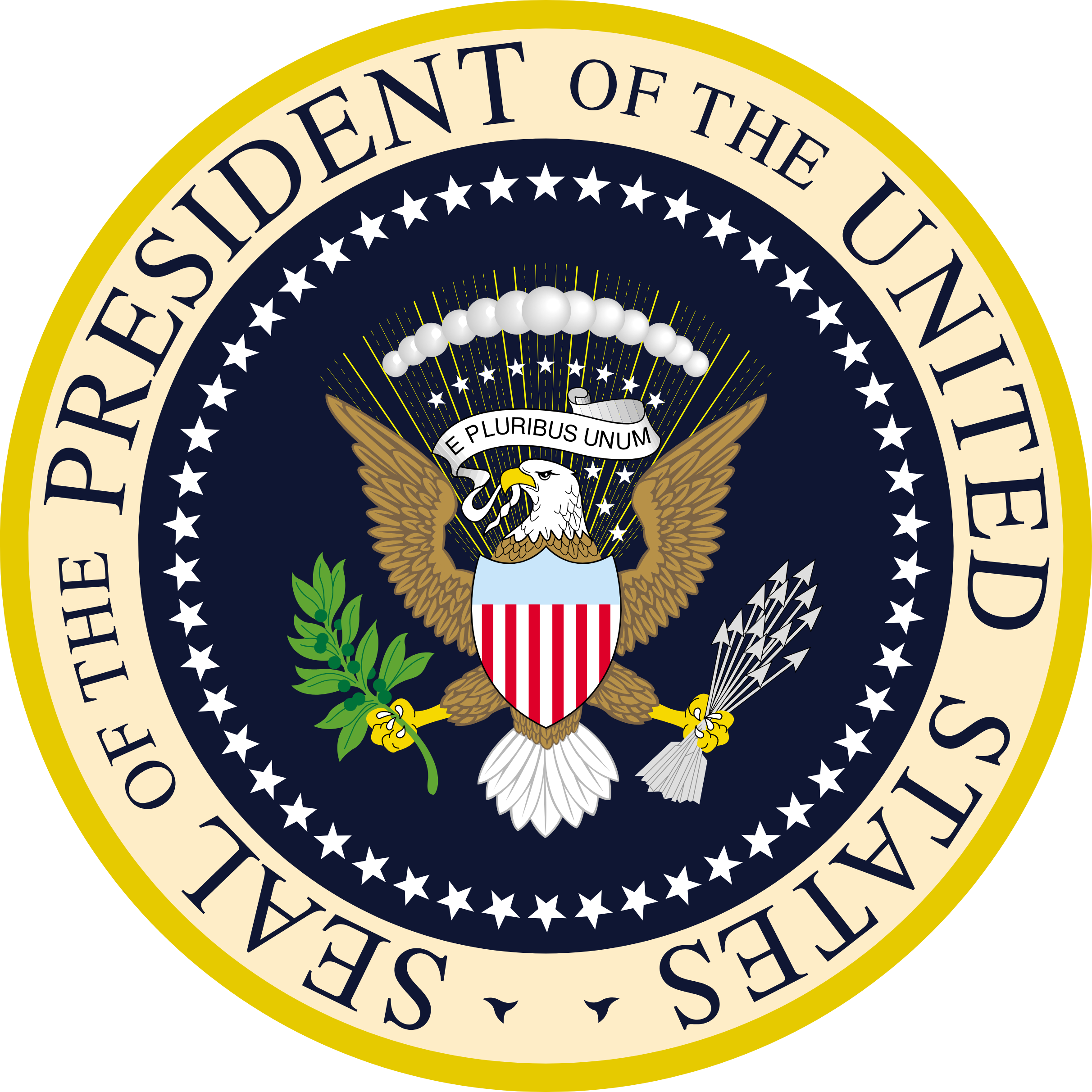 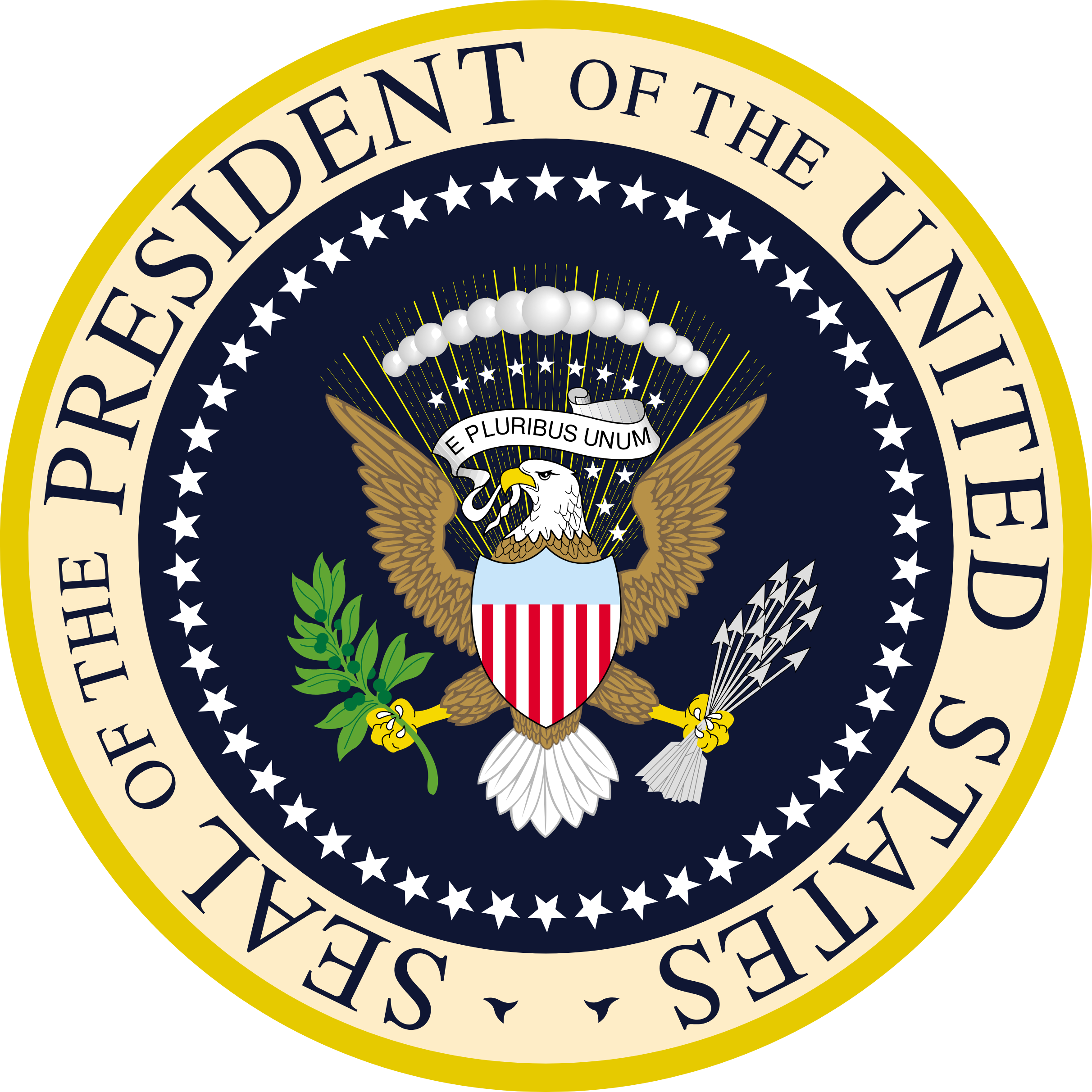 Inauguration- marking the beginning of an institution, activity, or period of office.
President inaugurated on January 20  (established by the 20th Amendment)
 The president’s inaugural address is the first official action undertaken as president, and the speech often sets the tone and overall agenda for the administration. For example, President Kennedy, used it to rally Americans to his belief of how the Cold War should be fought and to encourage them to be more civic-minded.
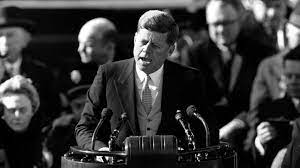 "we shall pay any price, bear any burden, meet any hardship, support any friend, oppose any foe to assure the survival and success of liberty."
“ask not what your country can do
For you but what you can do for 
Your country”
THE PRESIDENT
Informal “requirements”:
White (except one) - Obama
Male
Protestant (except one) – Kennedy
Married
Be able to raise money
Command media attention
All manner of professions, but mostly political ones (former state  governors, for example)
Last president with no political experience before Trump was Eisenhower (1953-1961). He was a general.
Article II: Qualifications, Duties, and Limits of the Presidency
Must receive a majority of Electoral College votes to win the office 
Shall hold office for a four-year term 
Must be natural-born citizen, 35 years old, and U.S resident 14 years 
Shall be the Commander in Chief of the Army and Navy 
May require opinions of advisers and department heads 
May pardon convicted persons for federal offenses 
Shall appoint ambassadors, judges, and make treaties with Senate approval 
May recommend measures to Congress 
May convene or adjourn Congress
AMSCO pg. 140
Article II PRESIDENT CONSTITUTIONAL ROLES:  CHIEF LEGISLATOR
Powers
Proposes legislation- “may recommend to Congress such measures as he shall judge necessary and expedient”
Vetoes legislation
Veto: Sending a bill back to Congress with the reasons for rejecting it. Can be overridden.
Pocket Veto: Letting a bill die by not signing it in 10 days when Congress is adjourned.
Lacks line-item veto struck down by Supreme Court because of conﬂict with separation of powers. The president must sign or veto all of a bill.
Calls special sessions of Congress.
Makes a State of the Union Address to Congress. President outlines his agenda to Congress and the nation
Checks
Congress need not pass suggested legislation
Congress can override veto with 2/3 majority in both houses
7
PRESIDENT CONSTITUTIONAL ROLES  CHIEF LEGISLATOR
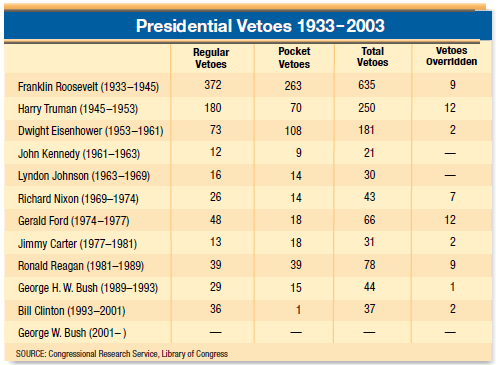 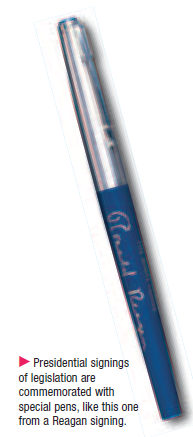 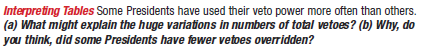 7
SIGNING STATEMENTS
A signing statement is a written message issued by the president  upon signing a bill into law that states objectives to some of the  provisions in the bill.

They are not provided for in the Constitution.

Why would a president issue a signing statement? Pg. 147AMSCO

What are some of the criticisms of the signing statements and how is this considered a violation of the separation of powers? AMSCO pg. 147
PRESIDENTIAL APPROVAL RATINGS
Presidential Approval
Product of many factors: war, the economy,  the “honeymoon” period
Changes can highlight good/bad decisions
When is the best time for a  president to negotiate with Congress? Why?
PRESIDENT CONSTITUTIONAL:  ROLES  CHIEF EXECUTIVE and ADMINISTRATOR
Powers
“Take care” clause of Article II requires that President  enforces laws, treaties, and court decisions. This  clause has also been used to justify:
Impoundment
Lincoln’s suspension of habeas corpus
Electronic eavesdropping by Bush 43 administration
Appoints oﬃcials to oﬃce and can ﬁre them.
Issues executive orders (have the force of law) to  carry out laws. Do not need congressional approval.  Can be challenged in court.
Checks
Congress passes the laws and has the "power of the  purse“ and oversight
Senate can reject appointments and treaties.
Impeachment (by House) and removal (by Senate).
Supreme Court can strike down executive orders through judicial review
FDR issue an executive order to intern Japanese- Americans during WW II
LBJ's executive order #11246 that required aﬃrmative action programs for federal contractors.
Bush 43 created Homeland Security after 9/11 through an executive order. (Later made a Cabinet Dept. by Congress
PRESIDENT CONSTITUTIONAL:  ROLES  CHIEF EXECUTIVE and ADMINISTRATOR
EXECUTIVE PRIVILEGE- NOT IN THE CONSTITUTION but implied in the separation of powers
Deﬁnition: The inherent power of the president to NOT divulge conversations between himself and his advisers.
Presidents claim that if such conversations were not “privileged,” advisers would be hesitant to give straight forward advice.
Critics claim that Presidents have abused this privilege by claiming it under the guise of “national security.”
In U.S. v. Nixon (1974), the Supreme Court stated that Presidents are in fact entitled to executive privilege most of the time, but not in criminal cases.
It would blur the lines of sep of pwrs, checks & bal
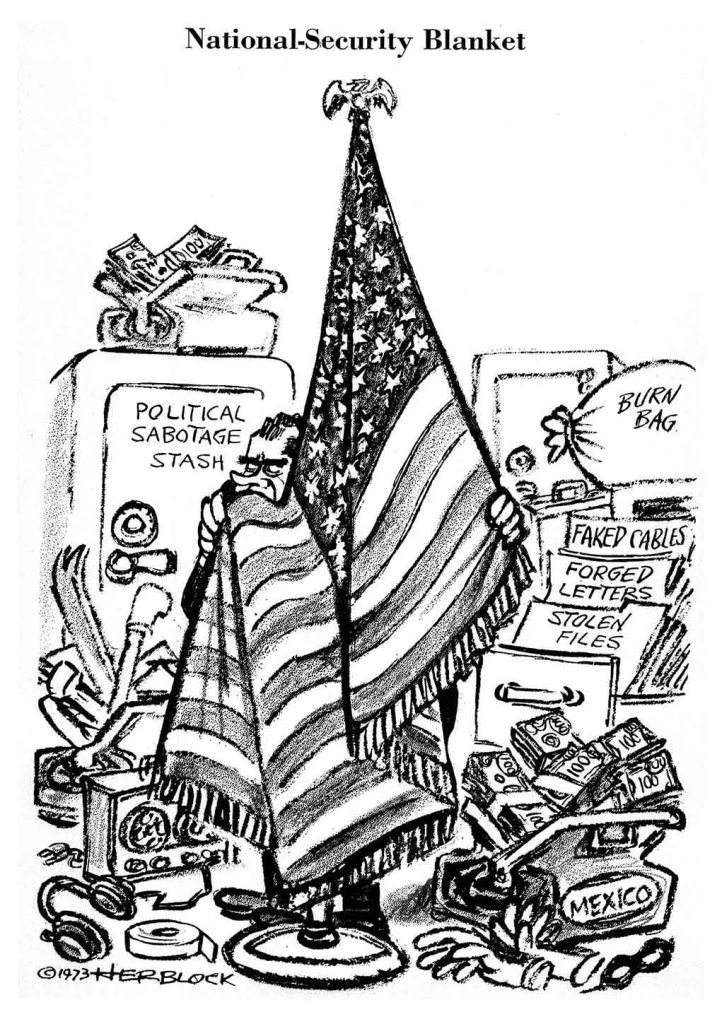 Myths and Misperceptions
EXECUTIVE PRIVILEGE

Contrary to popular belief, neither the term nor the concept of executive privilege appears anywhere in the Constitution. Legal historian Raoul Berger called it one of the greatest constitutional myths. Yet Presidents as far back as George Washington have claimed the right to withhold certain information from public scrutiny, even when served a subpoena. Dwight D. Eisenhower was the first President to use the term. Eisenhower asserted executive privilege more than 40 times in refusing to allow his aides to testify during the McCarthy hearings. Presidents contend that executive privilege is implied in the Constitution’s principle of separation of powers they need candid and confidential advice from their aides to do their jobs
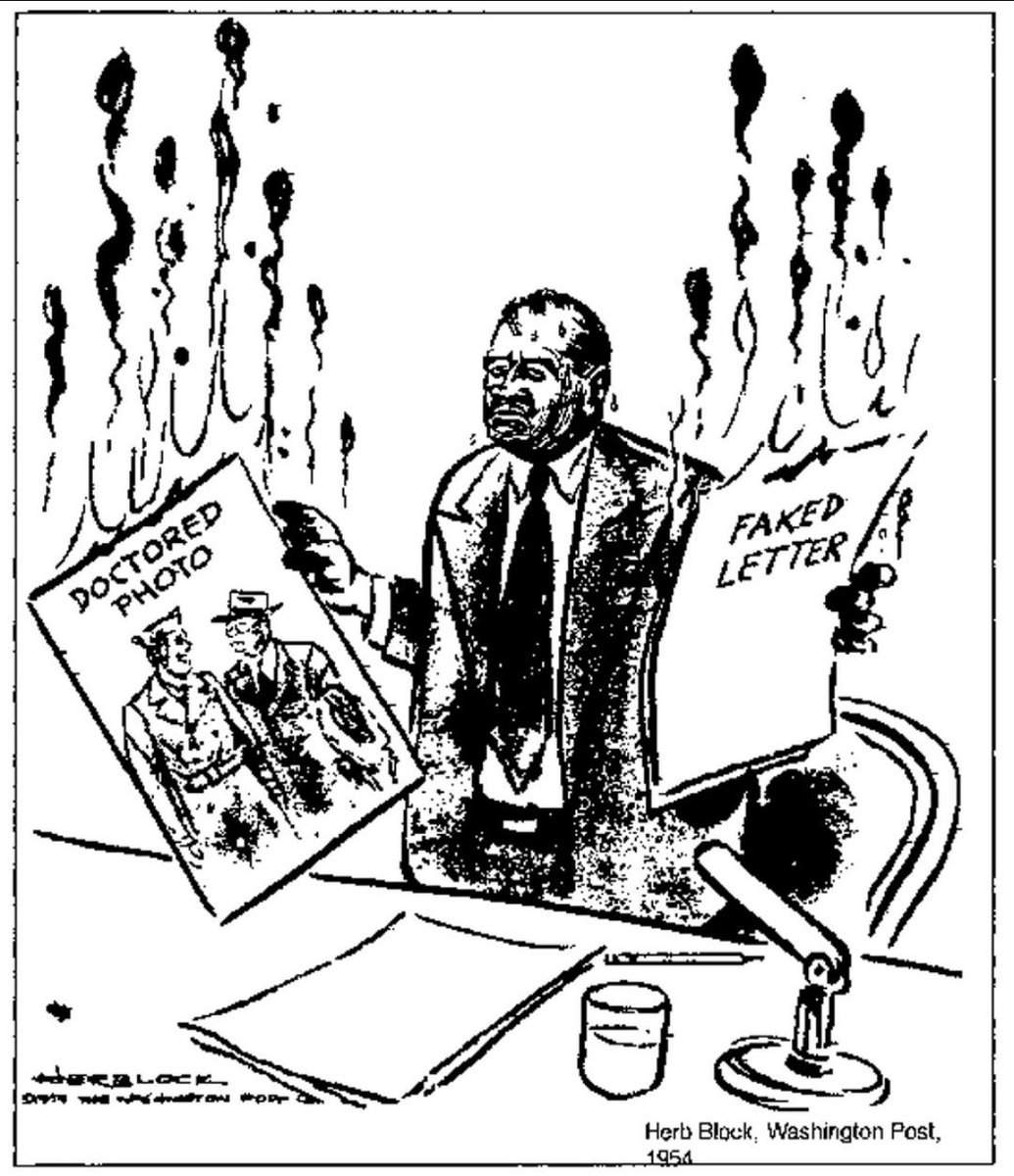 Magruder’s American Government, 2009 pg. 408
PRESIDENT CONSTITUTIONAL ROLES:  COMMANDER IN CHIEF
Power
Head of the armed forces (link w/civilian supremacy)
Checks
Congress appropriates funds for the military
Congress declares war
“Yesterday, December 7, 1941 – a date which will live in infamy”
President Roosevelt was asking Congress to declare war
War Powers Act of 1973
Federal law intended to check the president's power to commit the United States to  an armed conﬂict without the consent of the U.S. Congress
Development of the Cold War placed the U.S. into a virtual non-stop crisis situation after 1945 -> assumption of great powers by the President to deal with various foreign crises.  Like wise after 9/11
PRESIDENT 
CONSTITUTIONAL ROLES:  COMMANDER IN CHIEF
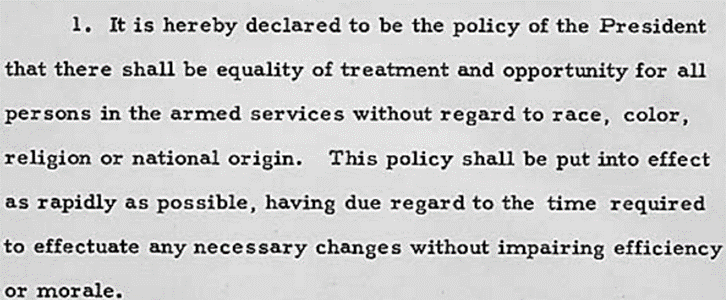 Executive Order 9981
EXECUTIVE ORDERS
As commander-in-chief of the military, President Harry S. Truman ended segregation in the military, in 1948 through an executive order
PRESIDENT CONSTITUTIONAL ROLES:  CHIEF DIPLOMAT
Powers
Sets overall foreign policy.
Appoints and receives ambassadors.
Negotiates both treaties and executive agreements.
Gives diplomatic recognition to foreign governments.
Checks
Congress appropriates funds for foreign aﬀairs.
Senate can reject ambassadors and treaties.
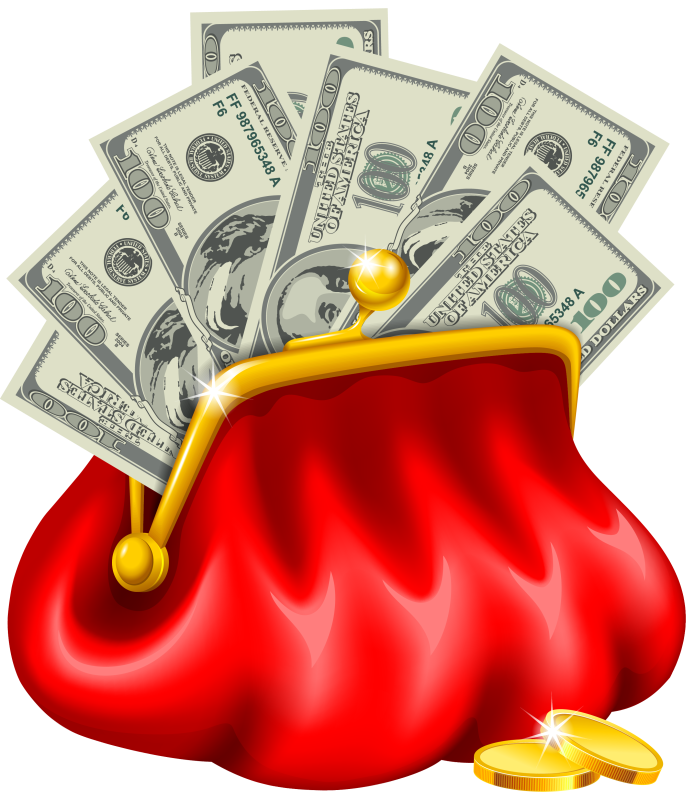 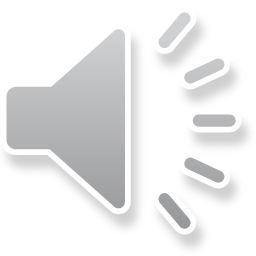 Power of the Purse
19
PRESIDENT CONSTITUTIONAL:  ROLES  CHIEF OF STATE
The ceremonial head of our nation, e.g., tosses out the ﬁrst ball of the baseball season,  bestows the medal of honor, visits areas struck by natural disaster.

Most nations separate the Chief Executive and Chief of State roles (e.g., Britain has a prime  minister and a monarch, respectively), but the oﬃce of the presidency combines both roles.
20
PRESIDENT CONSTITUTIONAL ROLES:  CHIEF JURIST
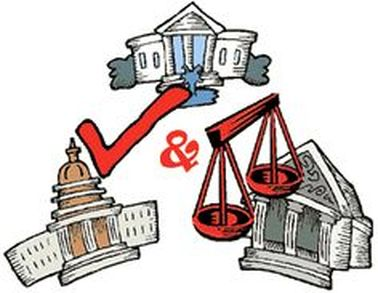 Powers
Appoints federal judges.
Issues pardons (e.g., Ford pardoned Nixon for Watergate) and amnesty- is a group pardon.
The pardon power is an Executive check on the Judicial branch 
Checks
Senate can reject judicial appointments.
Senators can place “holds” on appointments.
Senators can ﬁlibuster nominations or place a hold.
on the JUDICIAL BRANCH
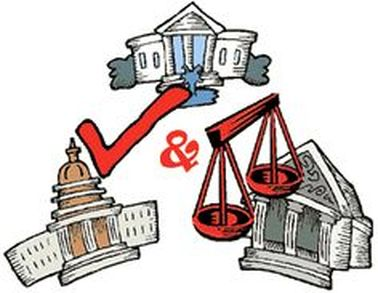 21
PRESIDENT CONSTITUTIONAL ROLES:  CHIEF JURIST
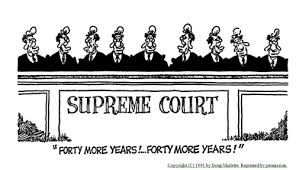 The judge’s faces is of Pres. Ronald Reagan
Which of the following best illustrates the point being made in the cartoon above? 
(A) The influence of presidents on the Supreme Court is limited because the Senate often rejects their nominees. 
(B) The terms of the Supreme Court justices should be reduced from their current forty years. 
(C) Presidents can have an influence on public policy far beyond their terms of office. 
(D) The opinions of Supreme Court justices remain very similar over long periods of time. 
(E) Supreme Court justice seldom issue dissenting opinions.
Informal Powers: NON-CONSTITUTIONAL SOURCES OF PRESIDENTIAL POWER
Development of the mass media casts the President into the public eye -> use of TV as the “electronic throne.”
Special addresses, press conferences, Saturday morning radio chats, photo opportunities, sound bites, staged events, “going public.”
Emergence of the U.S. as the great superpower after WWII.
Formal Powers are those powers listed (enumerated)  in the Constitution, ie, Commander-in-chief

Informal Powers are those powers that are NOT listed in the Constitution such as THE PRESIDENT IS CHIEF OF THE
PARTY
Development of the Cold War placed the U.S. into a virtual non-stop crisis situation after 1945 -> assumption of great powers by the President to deal with various foreign crises.
(INFORMAL Powers) NON-CONSTITUTIONAL SOURCES OF PRESIDENTIAL POWER
Unity of the oﬃce: the oﬃce is held by one man, as opposed to the 535-member Congress.

Presidential character and personality: Strong personalities such as the Roosevelt’s and LBJ can have great impact.

Growing complexity of society: With a highly industrial and technological society, people have demanded that the federal government play  a larger role in areas of public concern, e.g., pollution, labor issues, air travel safety. The executive branch has thus grown to meet those  public demands.

Congressional delegation of authority to the executive branch.
Congress often writes broadly worded legislation and lets executive agencies “ﬁll in the holes.”
Congress often bows to presidential demands in time of economic or foreign crisis.
Congress often bows to the President when he can proclaim a mandate from the people after a large electoral victory, e.g., Reagan  insisting upon tax cuts and higher defense spending after the 1980 election.
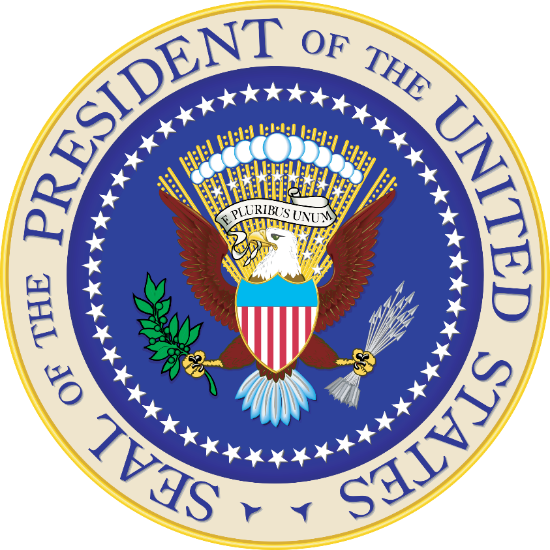 PRESIDENT NON-CONSTITUTIONAL ROLES
HEAD OF POLITICAL PARTY
Selects the party's chairman of the national committee and VP nominee.
Political patronage.

CHIEF ECONOMIST
Responsible for the overall health of the economy.
Proposes the federal budget (though Congress can alter it).
How can a president implement Policy agenda?
AMSCO pg. 147
END
2.6 EXPLAIN HOW PRESIDENTS HAVE INTERPRETED AND JUSTIFIED THEIR  USE OF FORMAL AND INFORMAL POWERS
a) Justiﬁcations for a single executive are set forth in Federalist No. 70
Federalist No. 70 (1788)
In this Federalist Paper, Alexander Hamilton argues for a strong executive leader, as  provided for by the Constitution, as opposed to the weak executive under the Articles of  Confederation. He asserts, “energy in the executive is the leading character in the  deﬁnition of good government. It is essential to the protection of the community against  foreign anacks…to the steady administration of the laws, to the protection of property…  to justice; [and] to the security of liberty….”

Though some had called for an executive council, Hamilton defended a single executive as  “far more safe” because “wherever two or more persons are engaged in any common…  pursuit, there is always danger of diﬀerence of opinion…bitter dissensions are apt to  spring. Whenever these happen, they lessen the respectability, weaken the authority.”  Hamilton also argued that a single executive would be watched “more narrowly” and  vigilantly by the people than a group of people would be.
Federalist No. 70 (1788)
1. What beneﬁts does a strong presidency provide to a representative democracy?
4. What, according to Hamilton, is the most necessary quality for a president?
A strong presidency provided unity, stability, and protection, a strong  presidency not only protects the people from other countries, but also  from themselves.
Hamilton considers energy the most necessary quality for a president.  Energy is needed to protect the people's rights and liberties.
2. Why does a weak executive create a bad government?
5. What are characteristics of the legislative branch?
The legislative branch includes discussing/arguing/passing/settling laws  and past disputes. They regularly exercise their powers through the  Supreme Court and lower courts to show their agreements and the  people's opinions as a whole.
If the executive branch is weak, there is no one to protect the people's  rights and liberties. This then causes distrust in the government, which  shows the liabilities.
3. What are four ingredient of an energetic executive?
Four ingredients of an energetic executive branch are unity, competent  powers, adequate provision for its support, and duration. By showing so,  the people begin to trust the government.
Federalist No. 70 (1788)
8. Why is disagreement within the legislative branch beneﬁcial, while in the  executive branch it is detrimental?
How do human weaknesses complicate decision-making, according to Hamilton?

Hamilton argued that human weaknesses will create unnecessary concerns in
decision making. Which led them to believe that the existence of Congress  within the government will only become the hindrance for Government  because it slowed down the decision-making process. But he did not consider  who will watch over the government if congress does not exist.
Disagreement within the legislative branch can usually lead to good things.
When the Congress is arguing about something, two sides want their side to  win and they represent two sides of the population. When they manage to  ﬁnd a solution or common ground on an issue, that means that it's usually a  compromise so the issue in question moves forward a bit in such a way that  it suits both sides a bit.

Disagreement in the executive branch however is not beneﬁcial because it
can cause delays in administering laws or signing them into law, or it can  cause for people who did something bad to answer for it at a later time  which gives them time to escape, or anything similar. Nothing good can come  out of disagreement within the executive branch.
What problems might arise if the presidency were split between two people?

If the presidency were split between two people, they would disagree
because of the diﬀerences in their beliefs. Since they would not be able to  agree on most things, action could not be taken, about certain events, until  aWer everything had died down.
EXPLAIN HOW PRESIDENTS HAVE INTERPRETED AND JUSTIFIED THEIR  USE OF FORMAL AND INFORMAL POWERS
b) Term-of-oﬃce and constitutional-power restrictions, including the  passage of the Twenty-second Amendment, demonstrate changing  presidential roles
32
2.5 EXPLAIN HOW THE PRESIDENT’S AGENDA CAN CREATE TENSION AND  FREQUENT CONFRONTATIONS WITH CONGRESS
The potential for conﬂict with the Senate depends upon the type of  executive branch appointments, including:
Cabinet members
Ambassadors
White House staﬀ
Senate conﬁrmation is an important check on appointment powers,  but the president’s longest lasting inﬂuence lies in life-tenured  judicial appointments
Policy initiatives and executive orders promoted by the president  often lead to conﬂict with congressional agenda
33
TERM OF OFFICE
222
Four years

Maximum of two elected terms; Maximum of 10 years
Amendment 22 institutionalized Washington’s precedent.
Passage of 22nd Amendment (1951) was due to the Republican congress’ concern over future FDR’s.
Possible to serve just less than 10 years in oﬃce if a V.P. becomes President just after the midpoint of a  President’s term of oﬃce.
If a V.P. serves less than half of a President’s term, he can be elected to the presidency twice.
If a V.P. serves more than half of a President’s term, he can be elected to the presidency only once.
Lyndon Johnson succeeded JFK in 1963 and was therefore eligible to be elected twice.
Gerald Ford succeeded Nixon in 1974 and was therefore eligible to be elected only once.
SUCCESSION
If oﬃce of presidency is vacant due to death, resignation, or impeachment and  removal, the V.P. becomes President.
He in turn nominates, and Congress conﬁrms, a new VP.
If V.P. dies before his inauguration as President, the line of succession is as  follows:
Speaker of the House
Senate President Pro Tempore
Sec. of State
Sec. of Treasury
Sec. of Defense
Other Cabinet secretaries in order of the creation of their oﬃces (Presidential Succession Act  of 1947)
If the President is disabled, the 25th Amendment applies:
The President informs the Congress of disability and the V.P. becomes Acting President.
If the President is unable to inform Congress (e.g., coma), the V.P. and a majority of Cabinet  secretaries can go to the Congress and receive approval for the V.P. to become Acting  President.
In either case, the President regains powers by informing the Congress of his intent to return.  In case of dispute, Congress has the power to decide who shall be President.
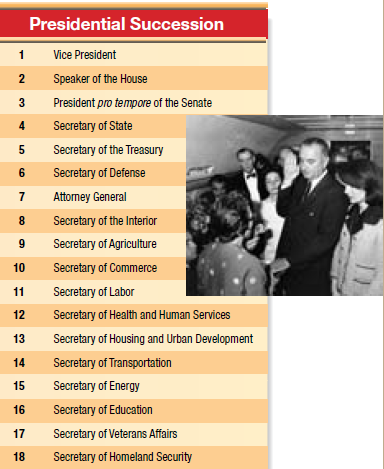 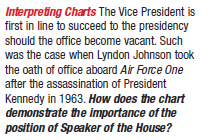 SUCCESSION
If the President is disabled, the 25th Amendment applies:
The President informs the Congress of disability and the V.P. becomes Acting President.
If the President is unable to inform Congress (e.g., coma), the V.P. and a majority of Cabinet  secretaries can go to the Congress and receive approval for the V.P. to become Acting  President.
In either case, the President regains powers by informing Congress of his intent to return.  In case of dispute, Congress has the power to decide who shall be President
INCOMPLETE PRESIDENTIAL TERMS
What does superscript ‘b’ mean? How was this possible?
IMPEACHMENT
The vice president secedes if the president leaves oﬃce due to  death or resignation or convicted of impeachment
Impeachment is investigated by the House, tried by the Senate with  the Chief Justice presiding.
Only three presidents have been impeached: Andrew Johnson, Bill Clinton & Donald Trump (neither was convicted).
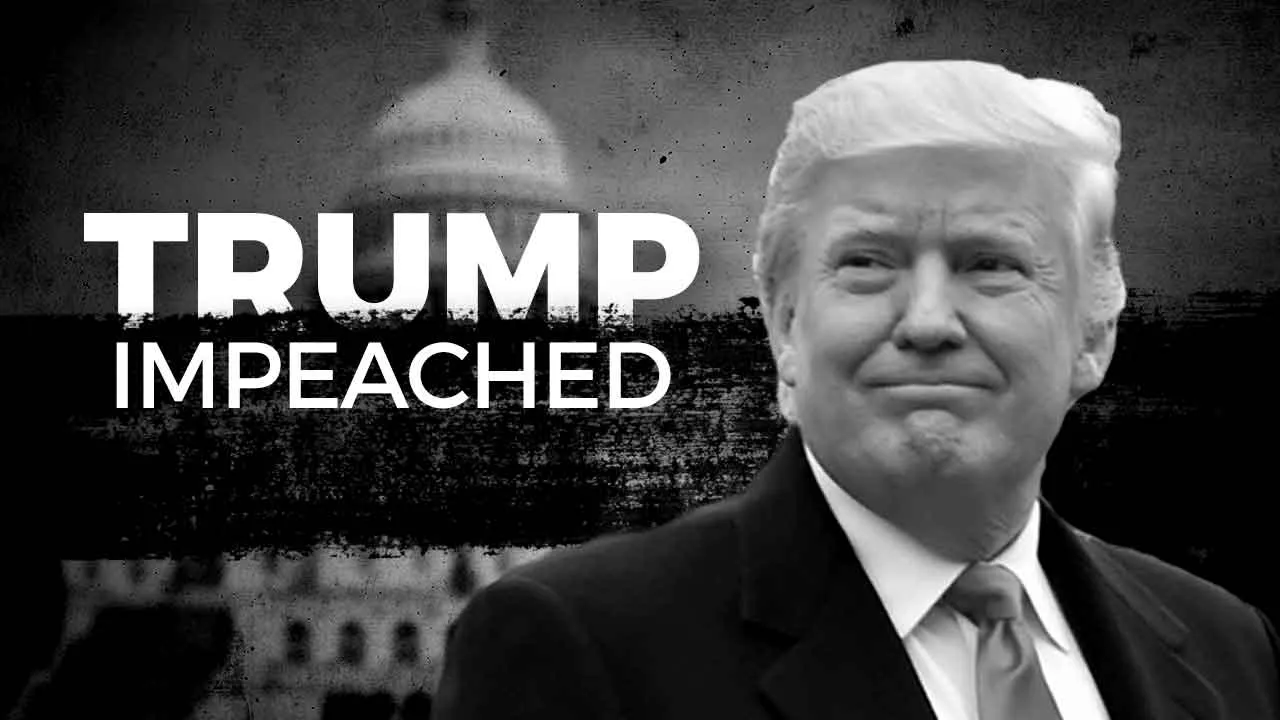